How does a weir removal compare to a weir collapse
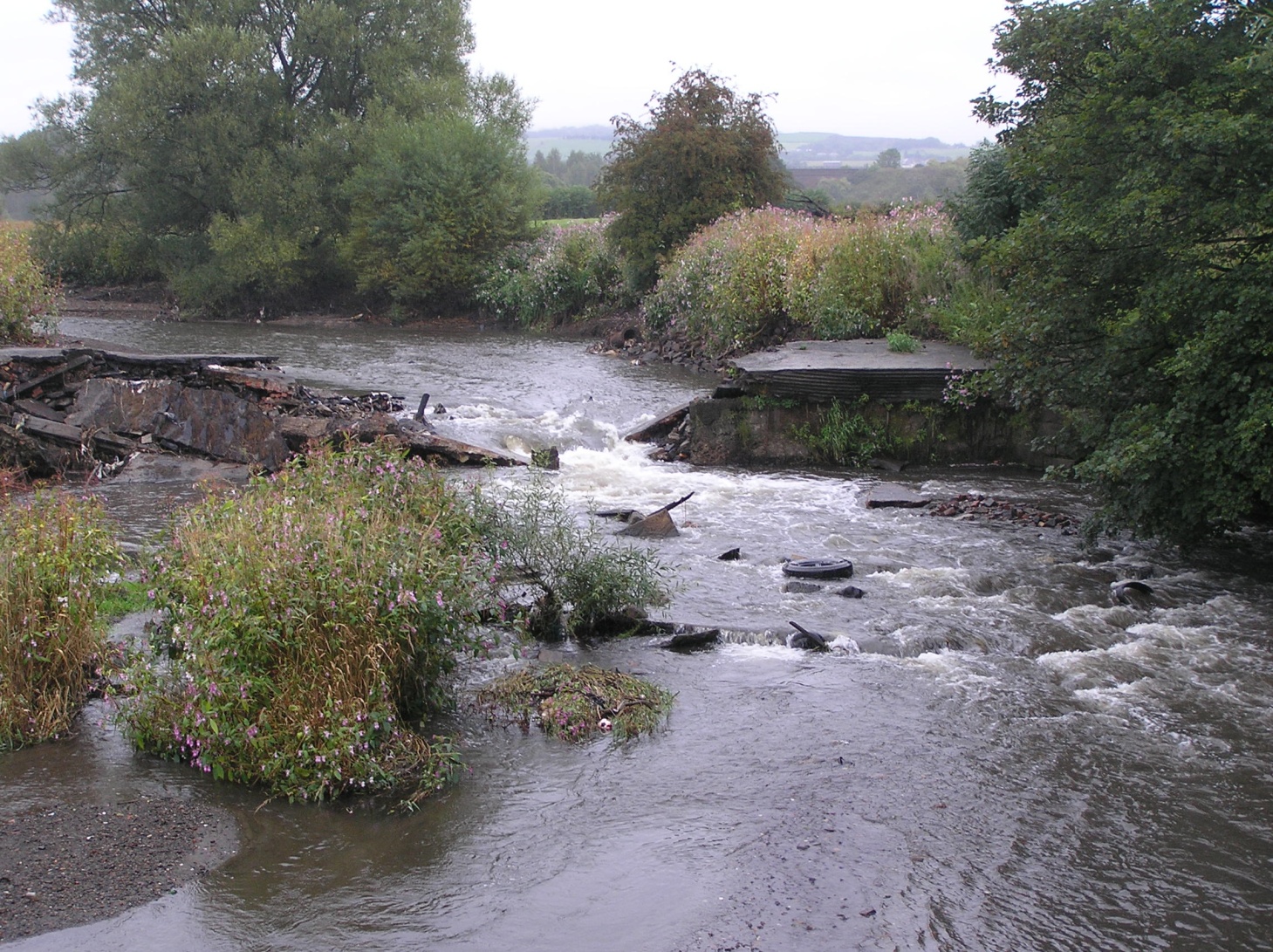 Kevin Nash	
Fisheries Biodiversity Geomorphology
GMMC
[Speaker Notes: I’ll be looking at two case studies:
Goshin Weir, removed and to be visited tomorrow
2. Rawtenstall weir, collapsed and not being visited.
This cuts to the question of risk, roles and responsibilities and Liability]
Contents
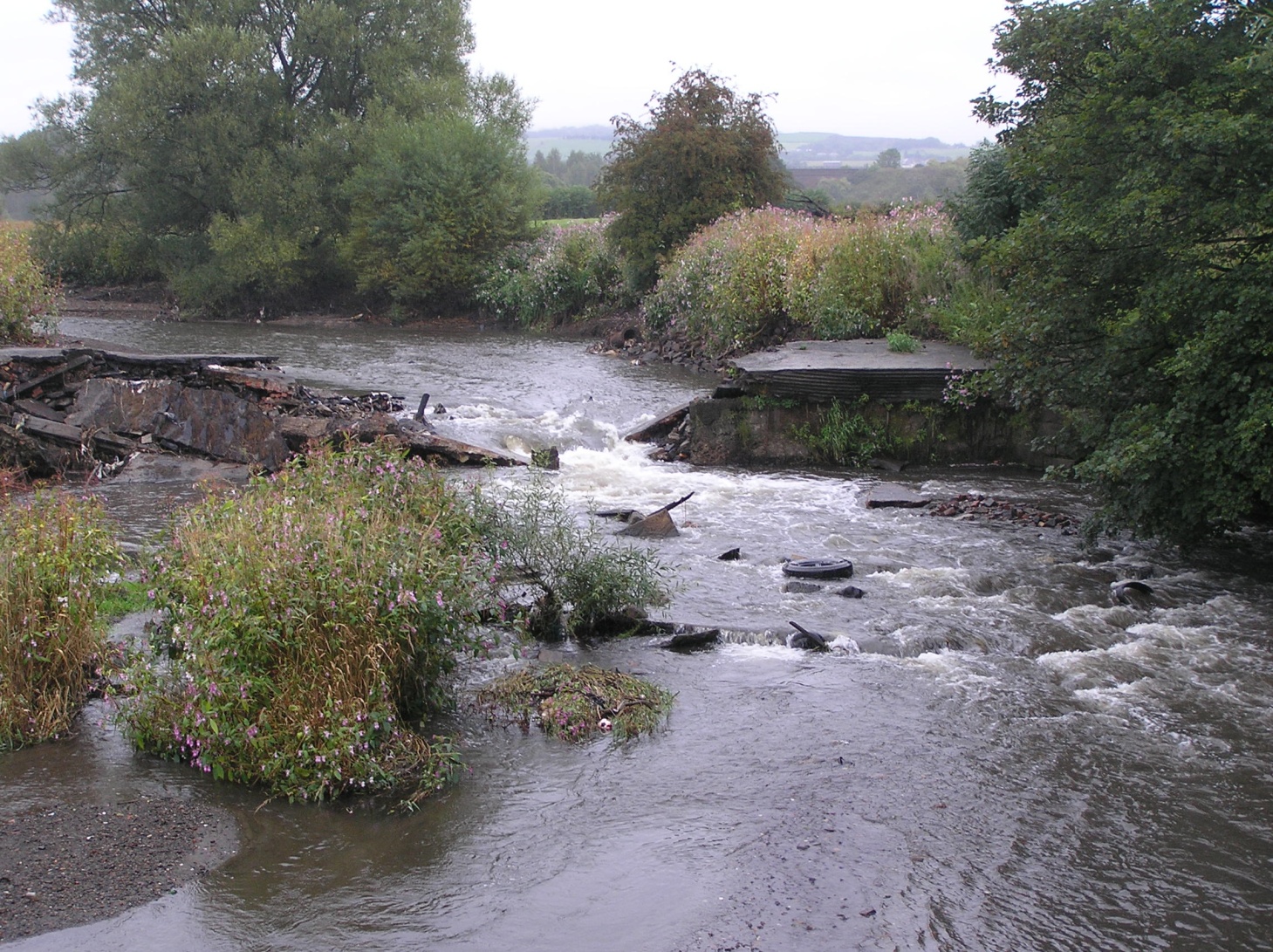 Goshen, a managed removal

Rawtenstall, a collapsed weir

Risks

Outcomes
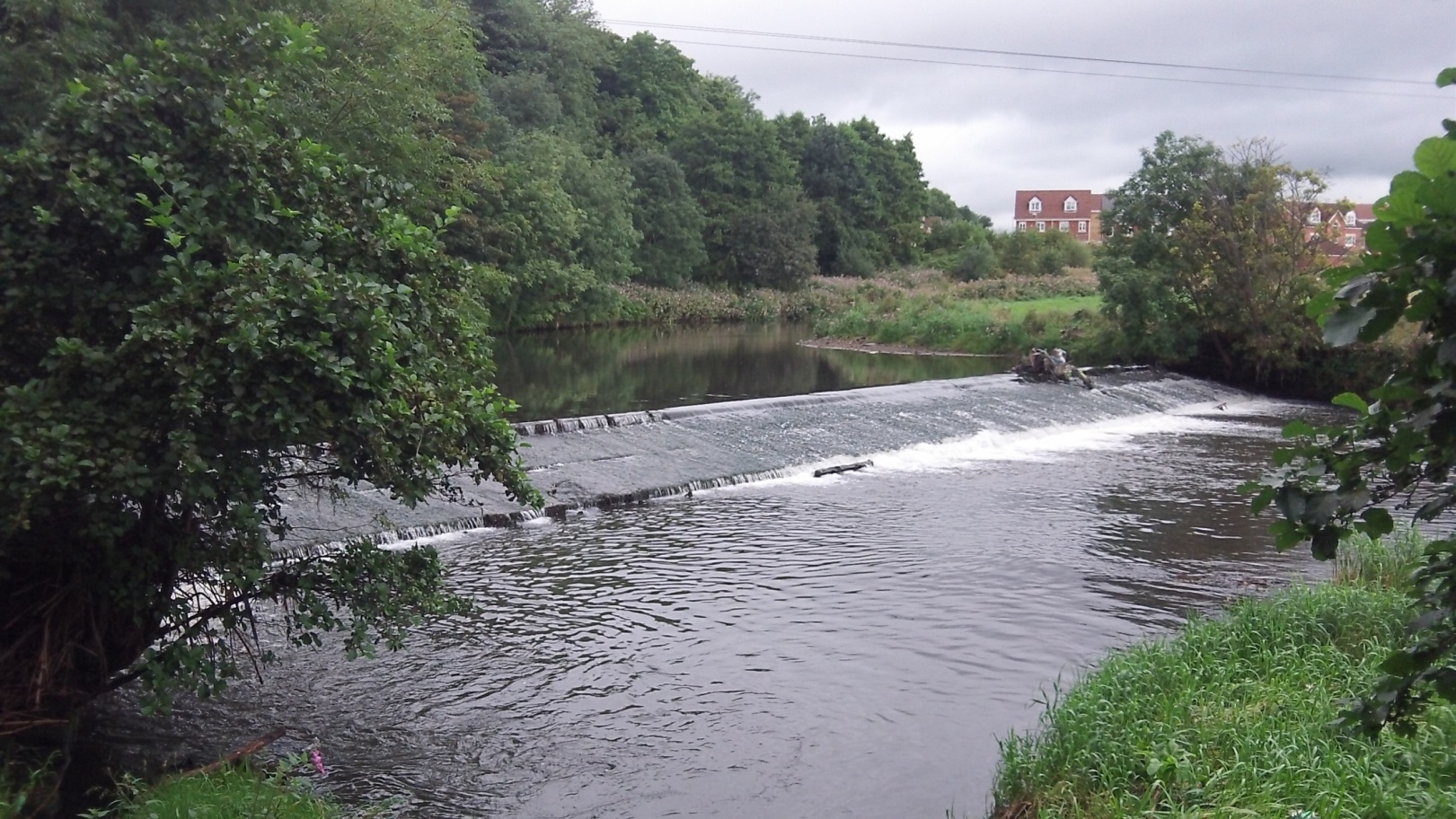 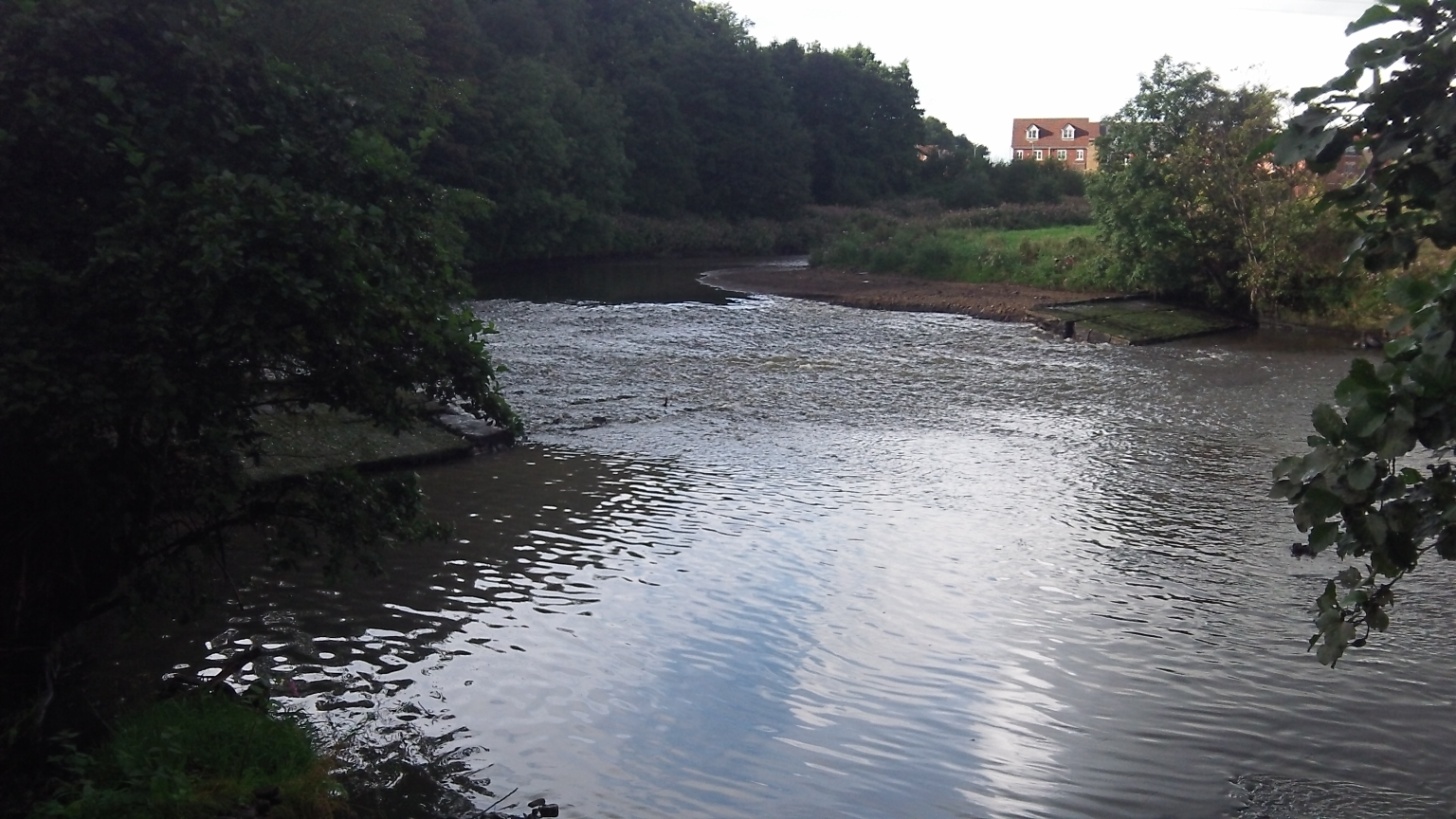 Goshen Weir
River Roch
[Speaker Notes: Case study Goshen weir

Large weir on River Roch, on the outskirts of Bury.

This removal was the largest that we had attempted at the time, and was approx 1 km downstream of Gigg lane weir that had previously collapsed. Cumulative benefits.

Removal delivered internally by Ops, some consultancy pre-app work by APEM that included the removal strategy to take out middle 60% and leave in the bankside lengths of the weir. This was to try and centralise the flow and take pressure of the river banks, especially the outer RHB.]
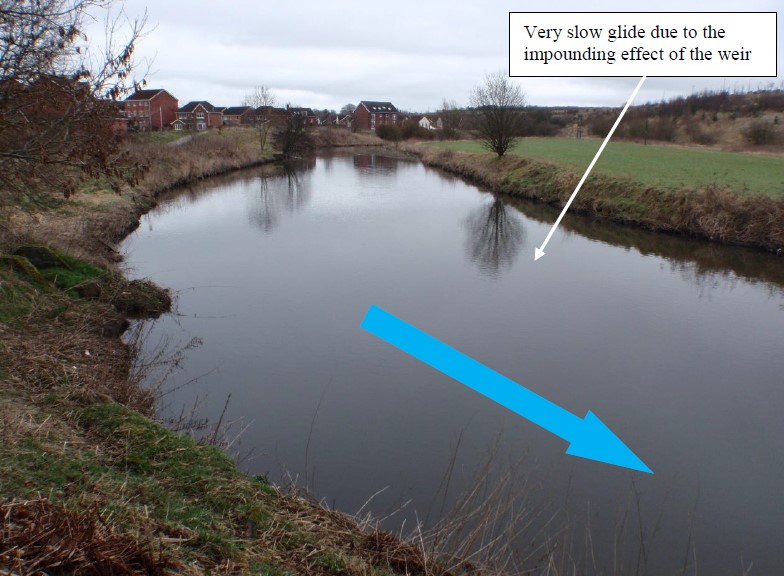 Before 
2012
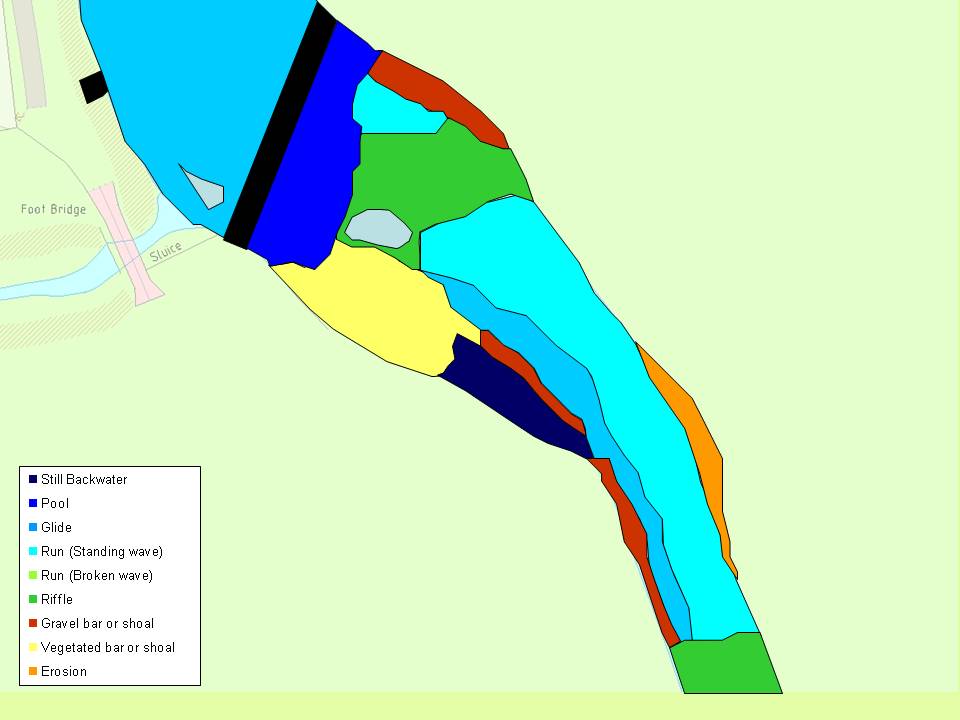 4
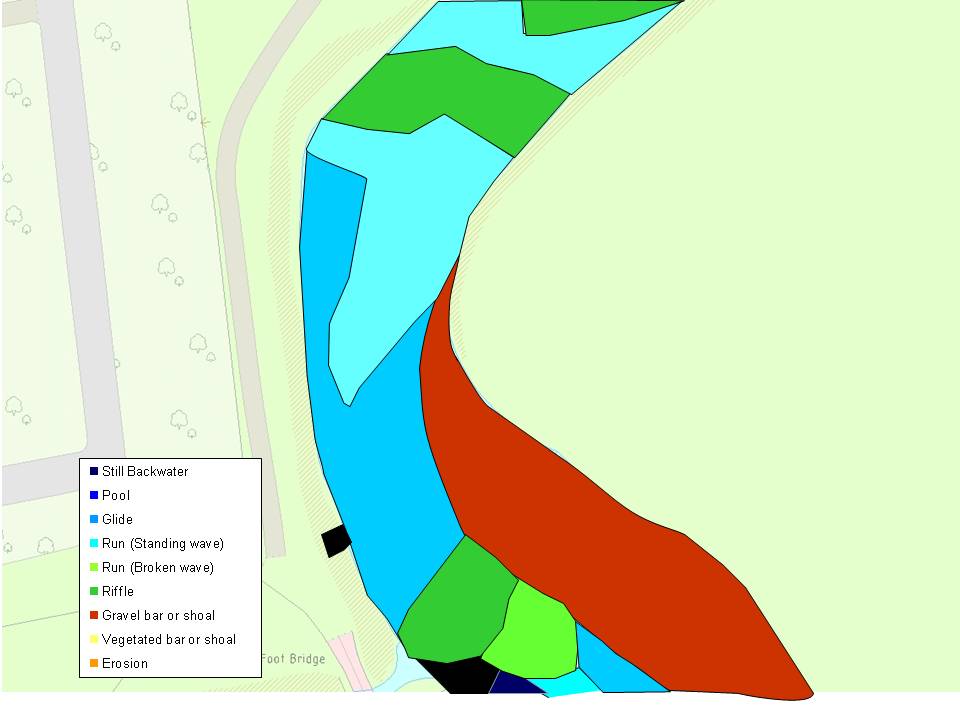 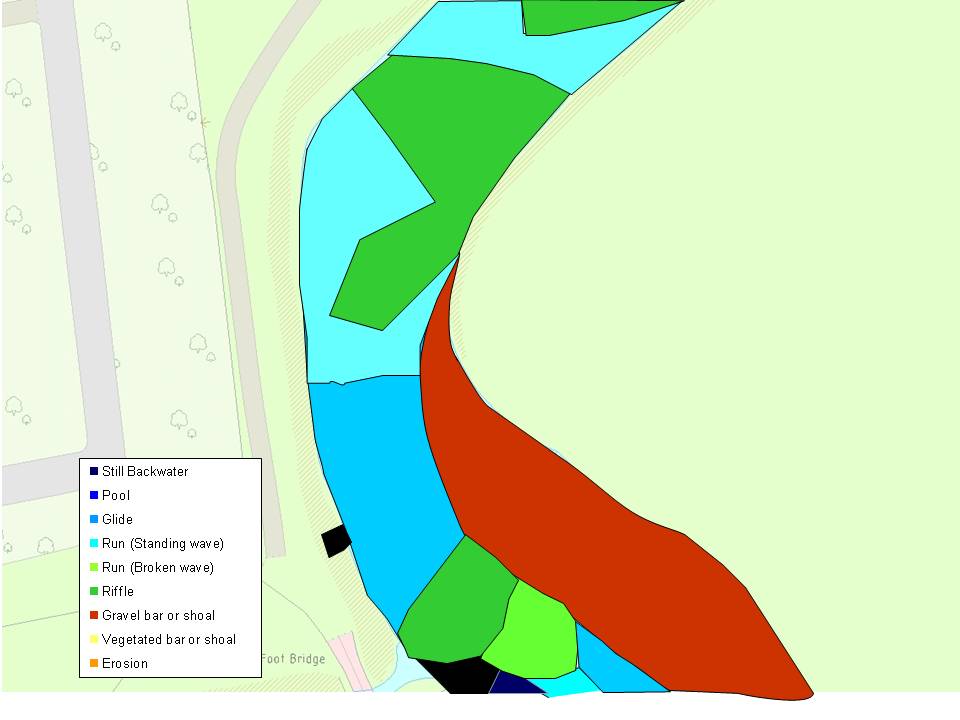 After 
2013
After 
2014
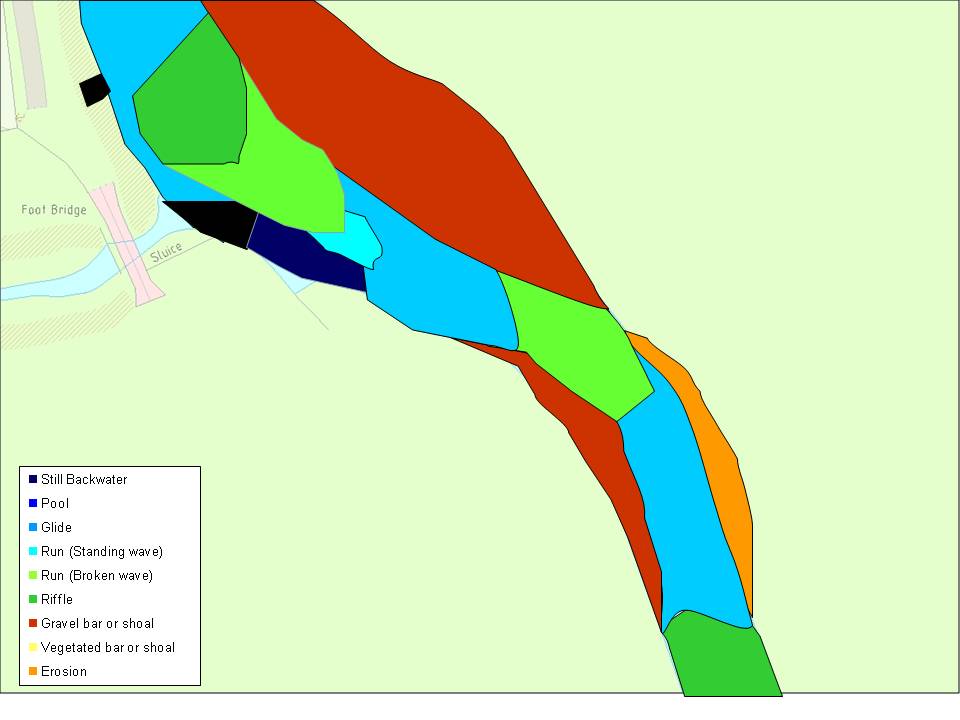 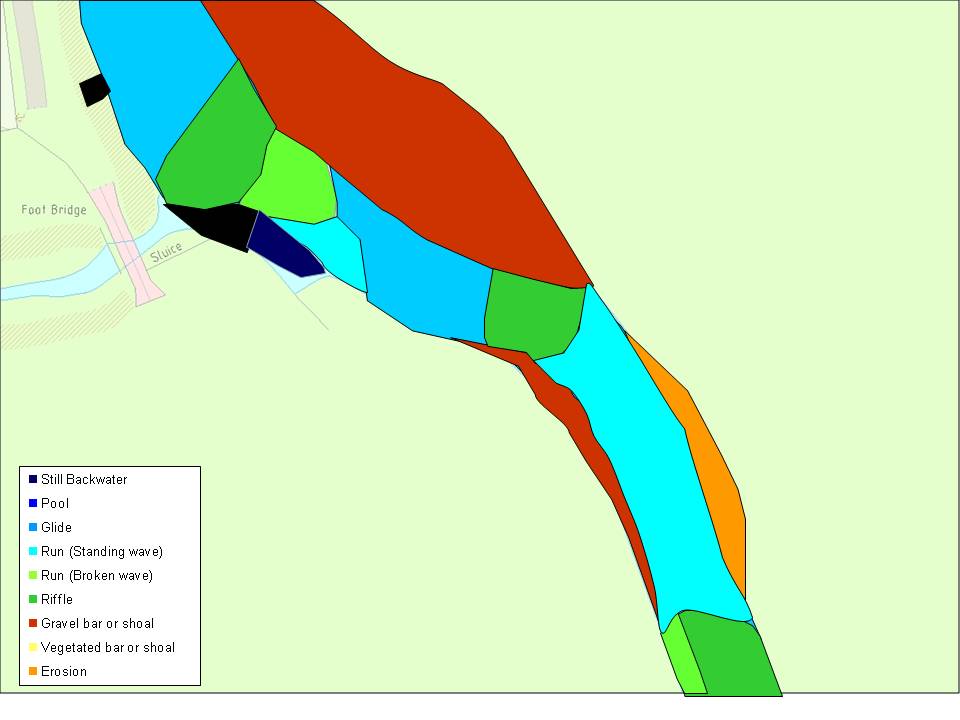 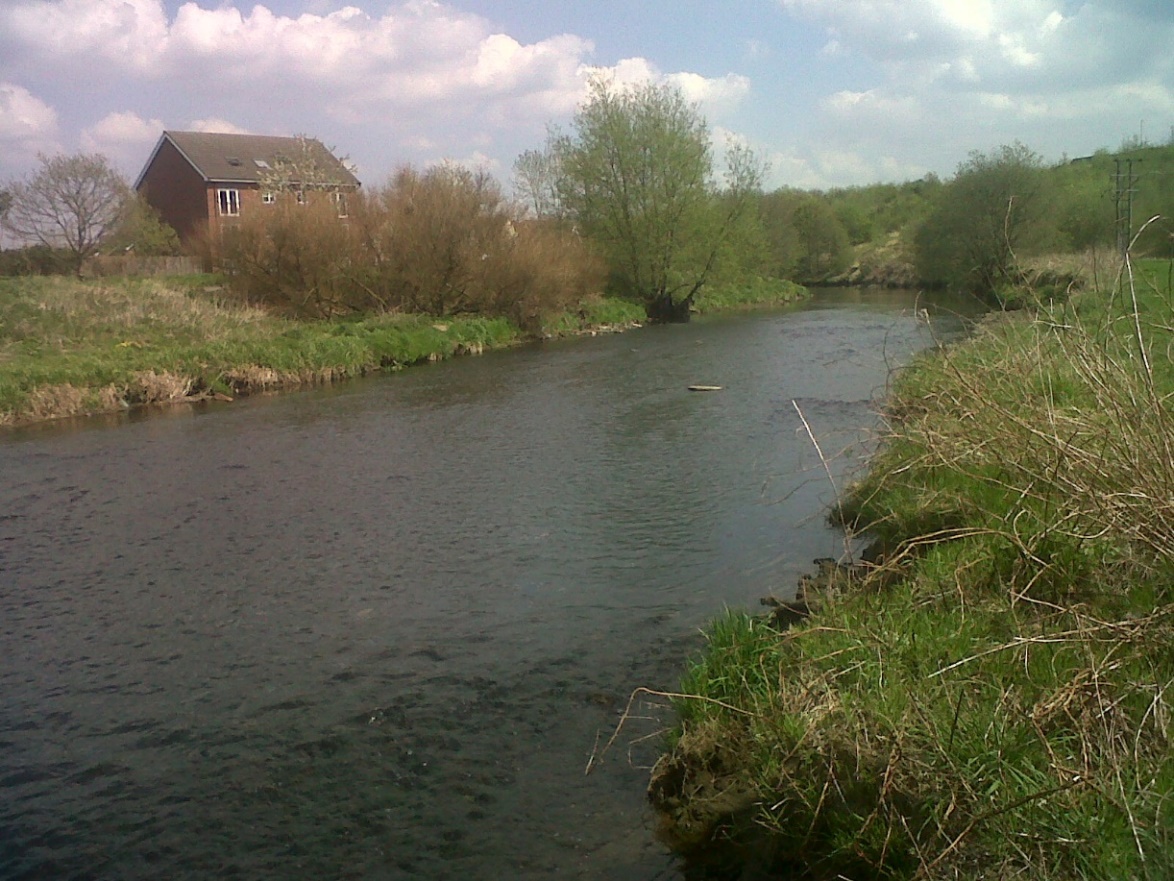 5
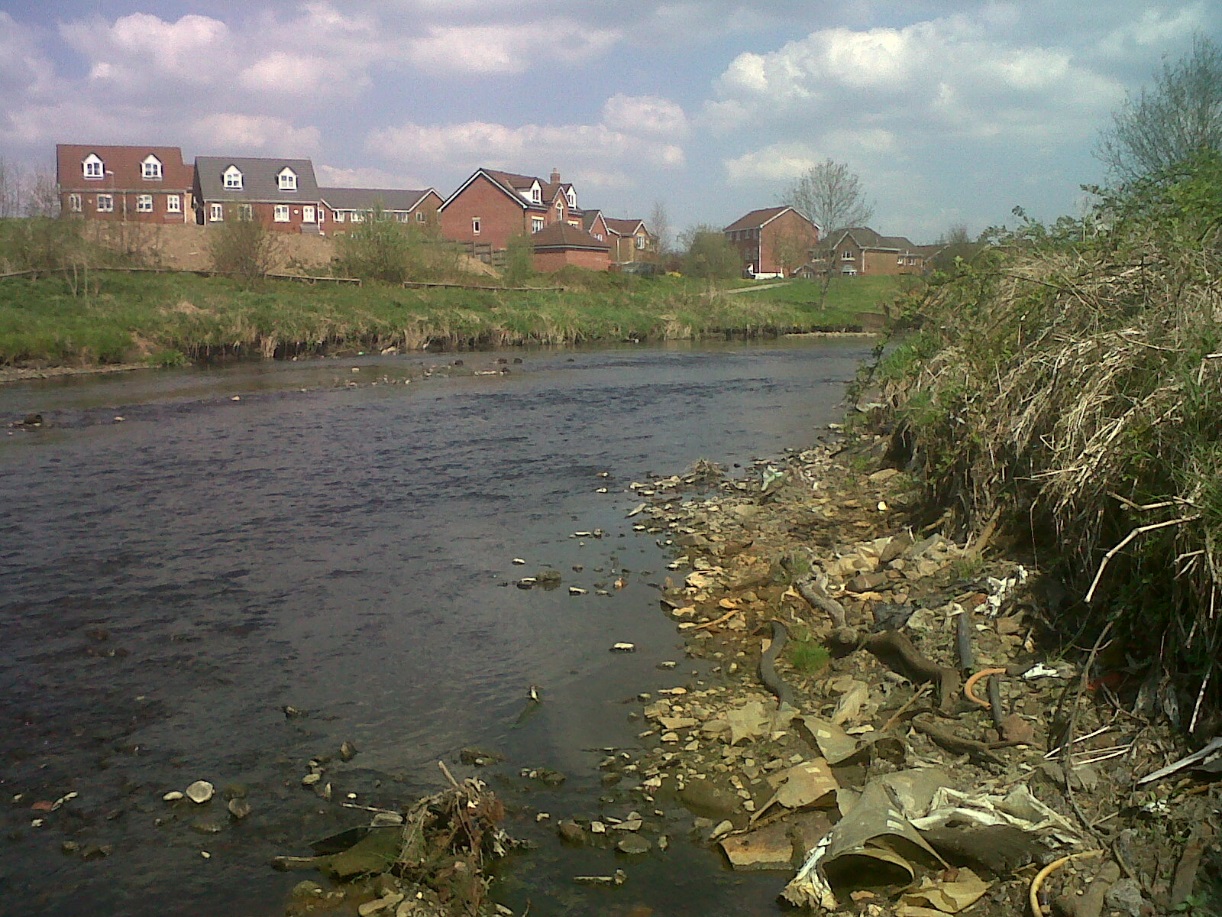 Rawtenstall Weir
River Irwell
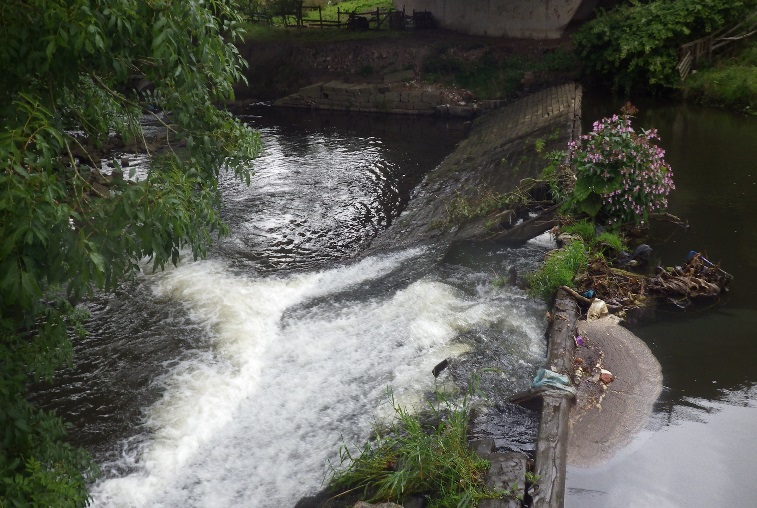 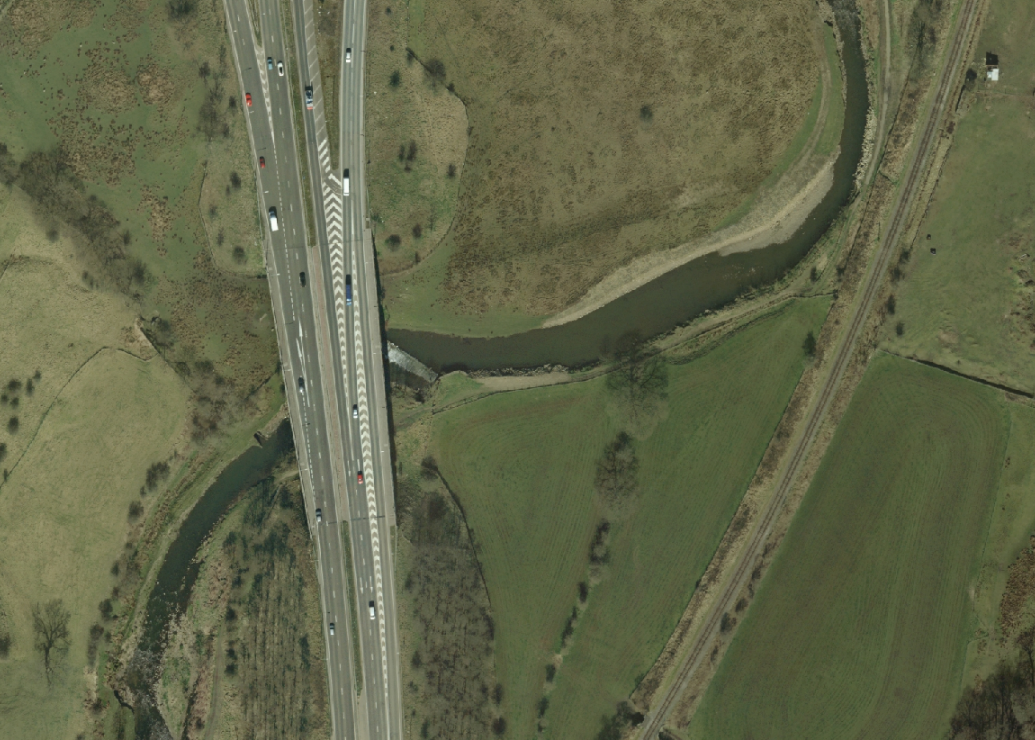 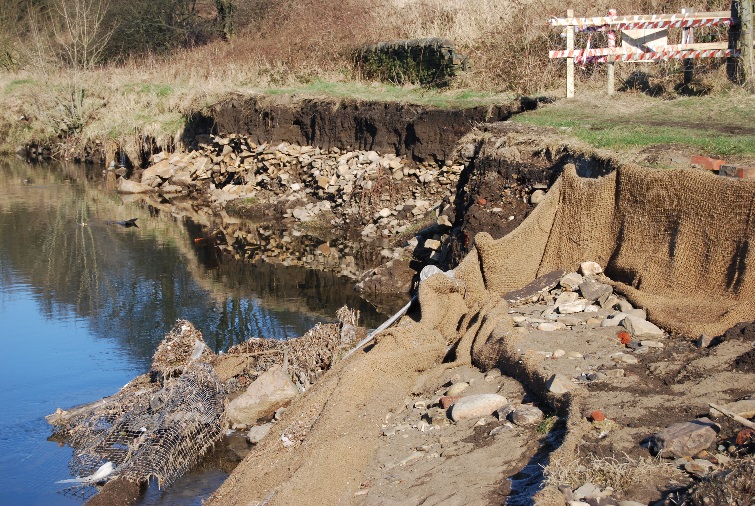 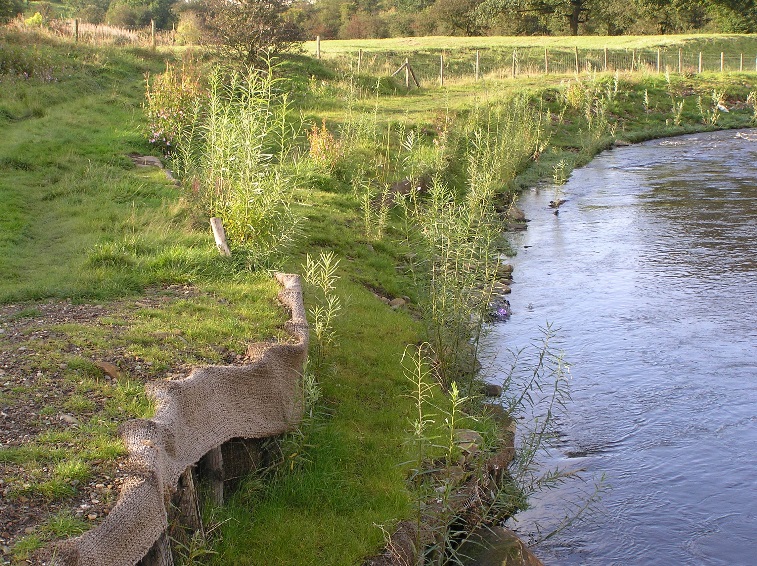 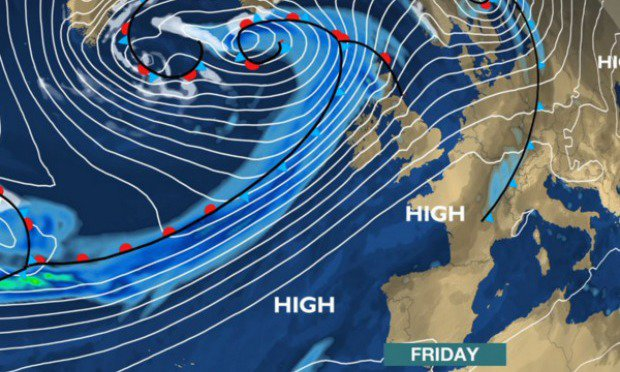 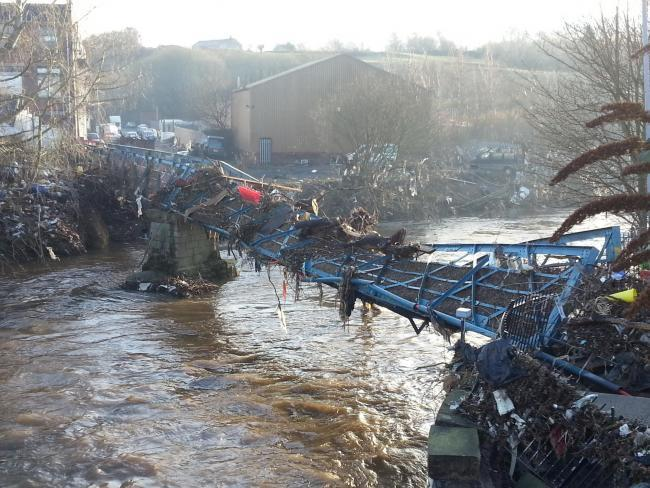 Storm Desmond 2015
9
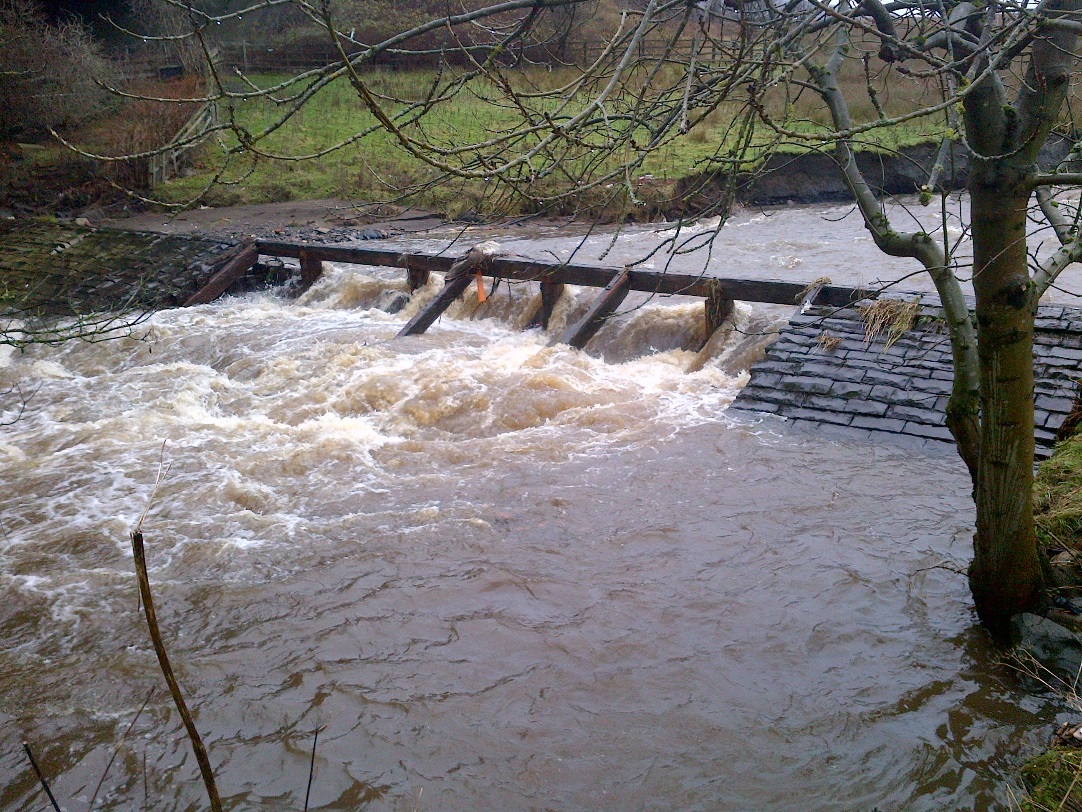 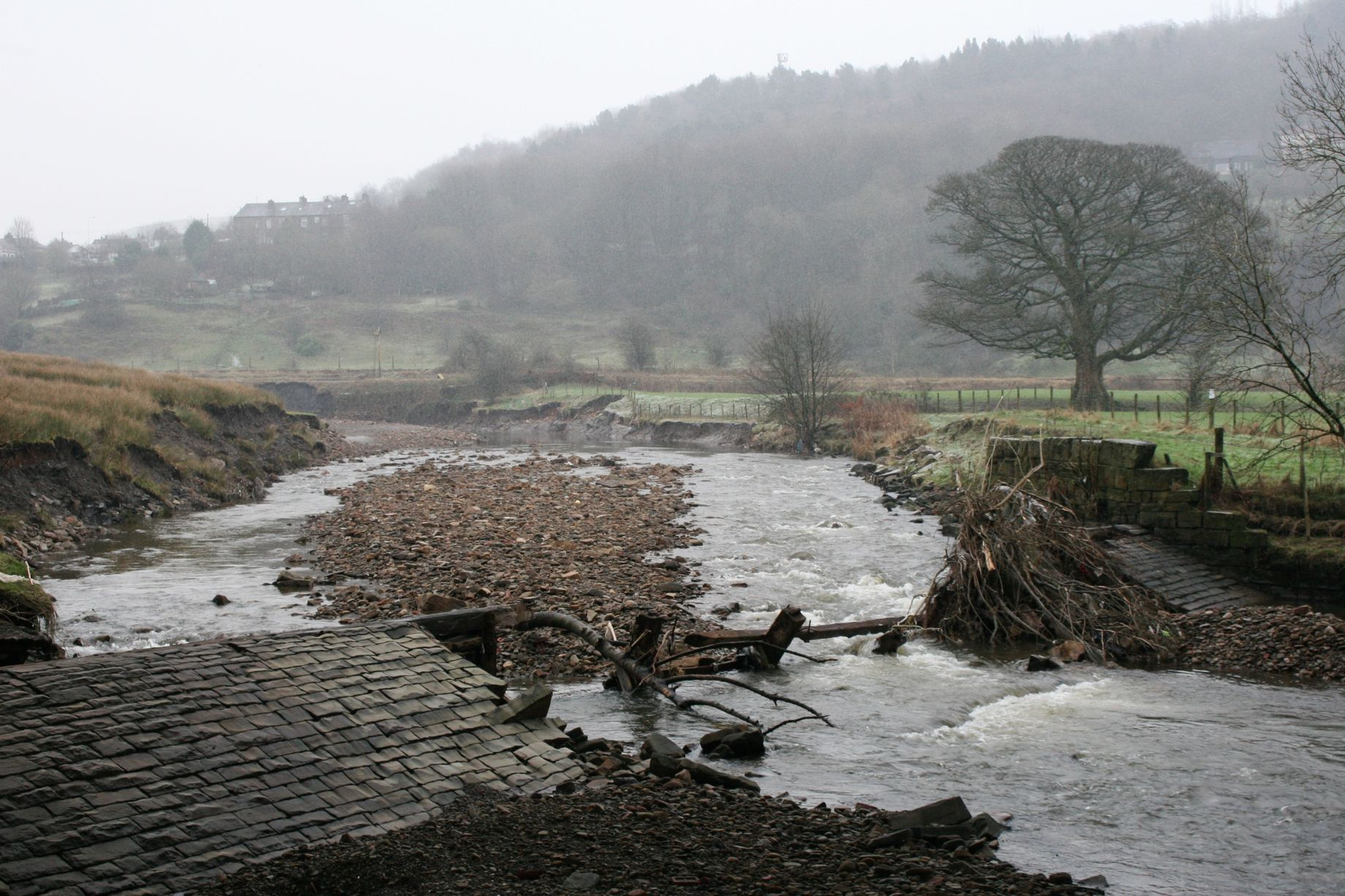 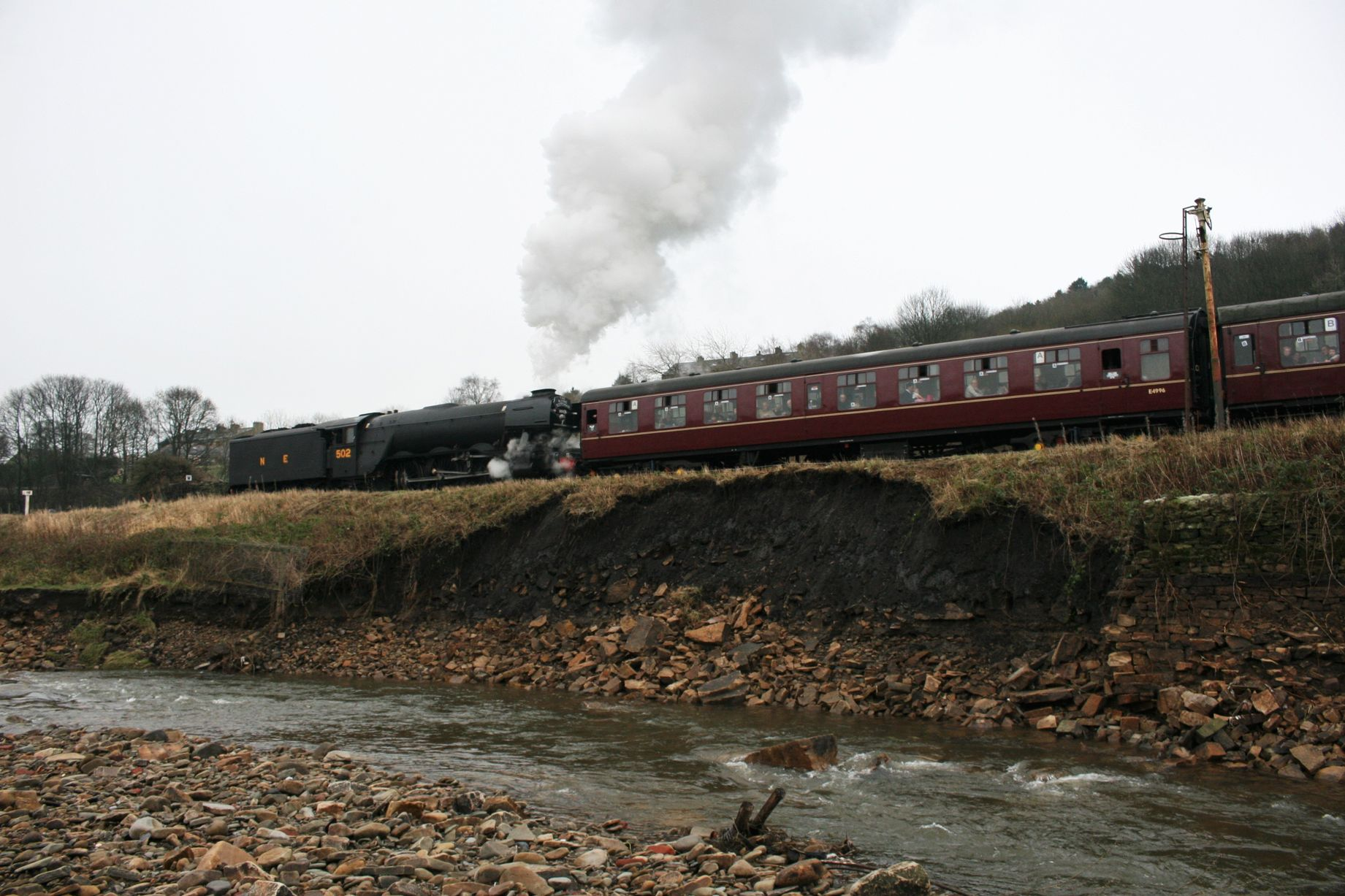 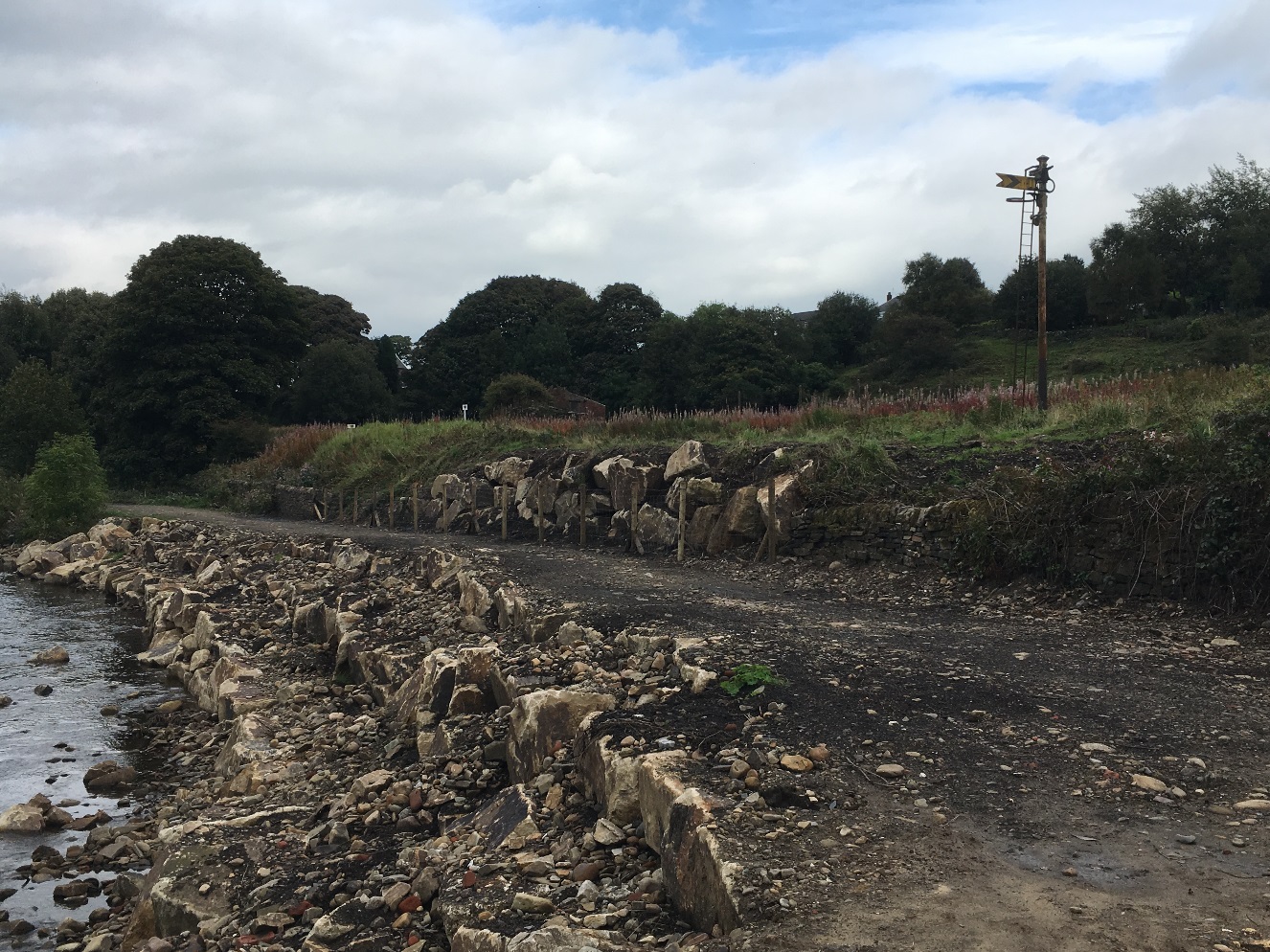 2017 Summer
Goshen
2017
2014
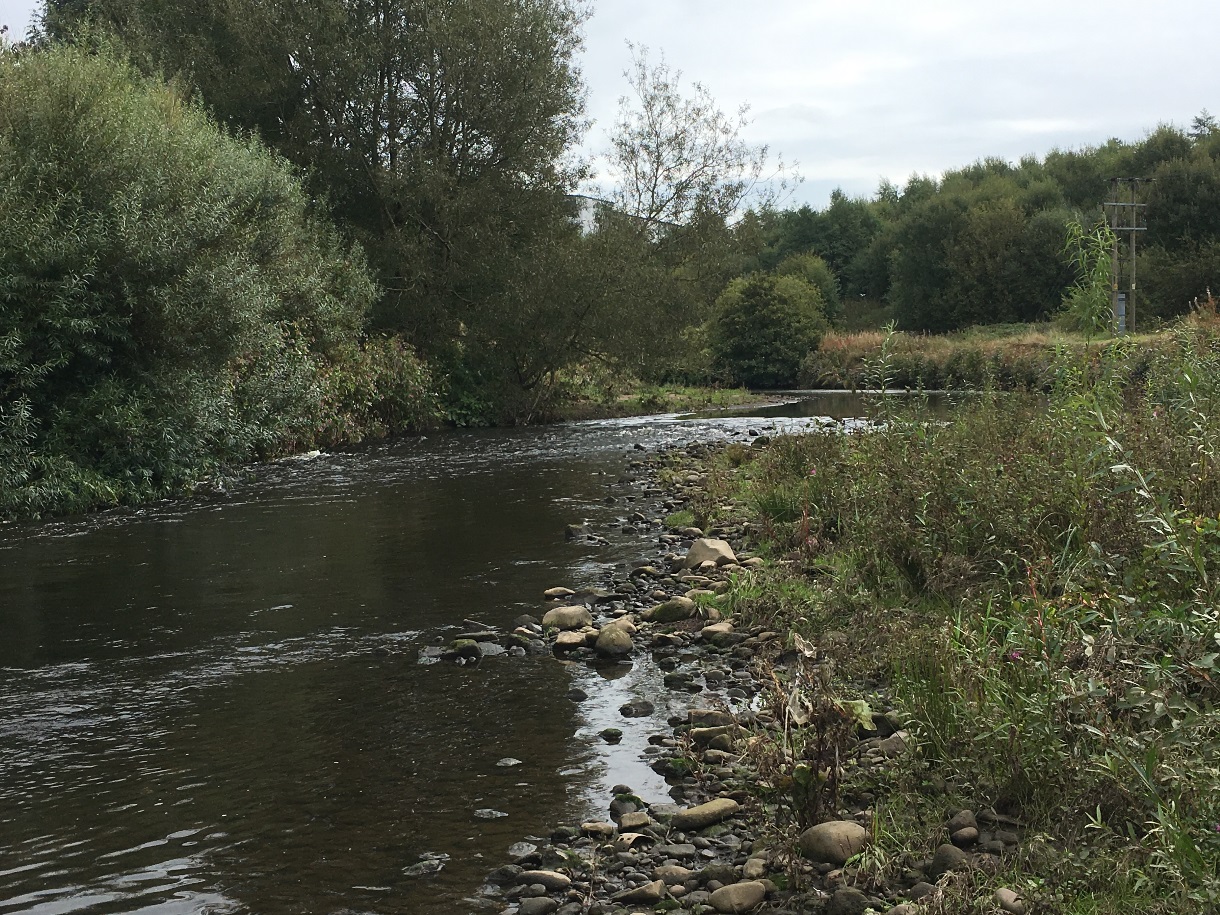 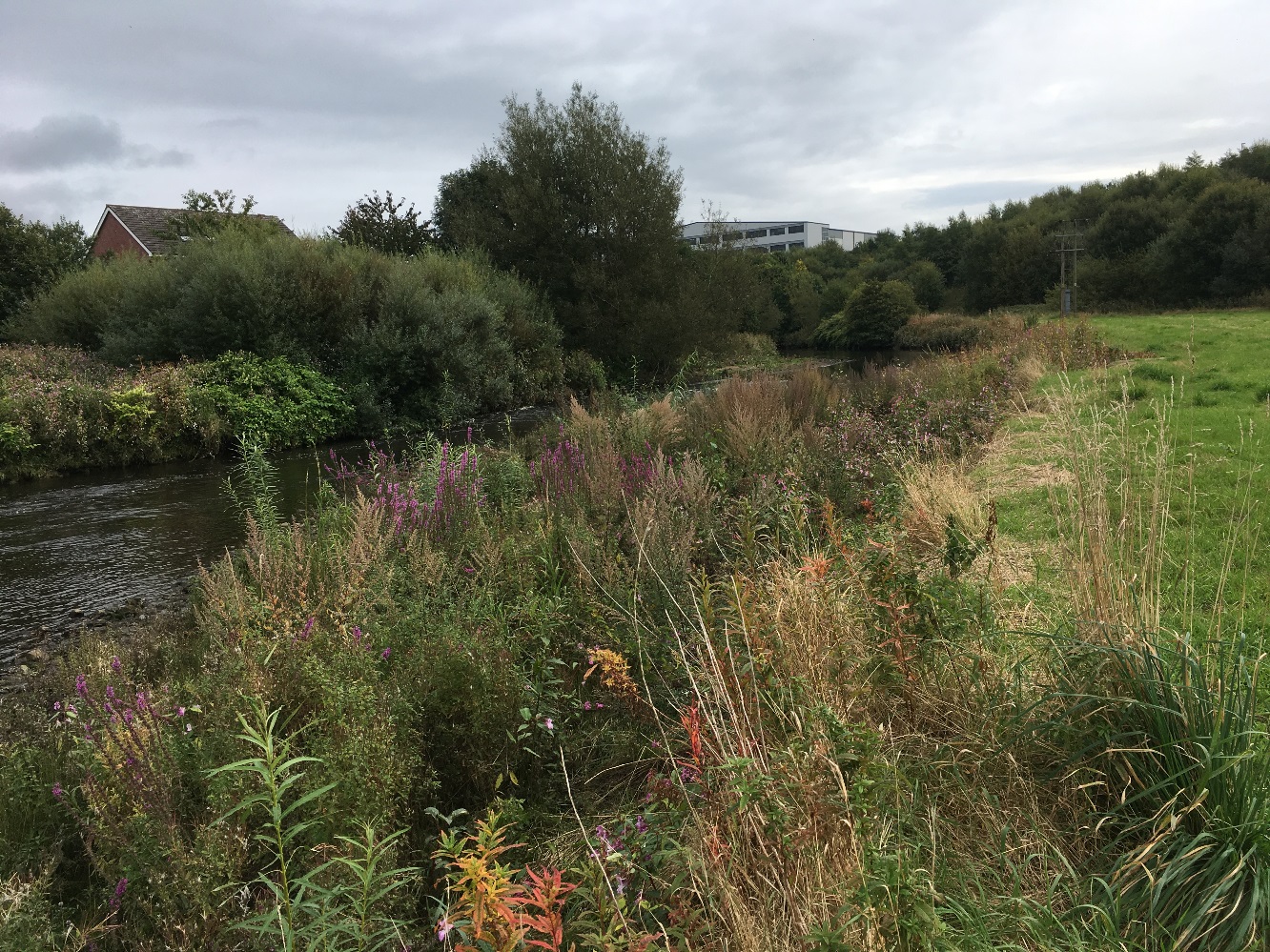 Upstream
 diversity
2017
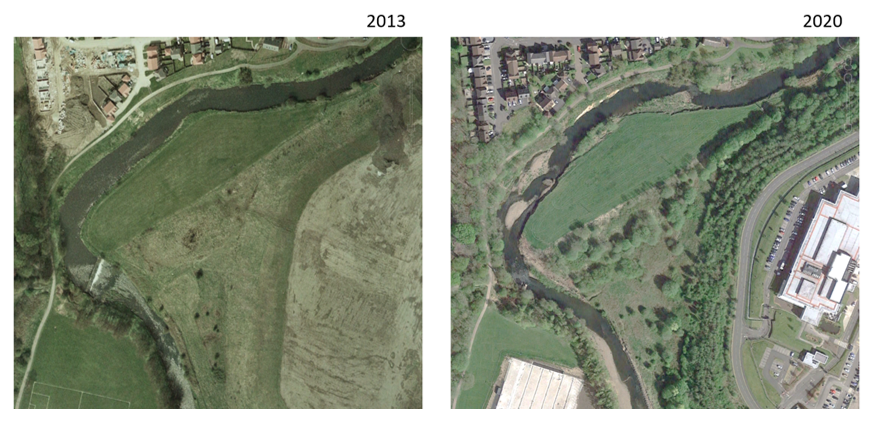 2020
2023
2017
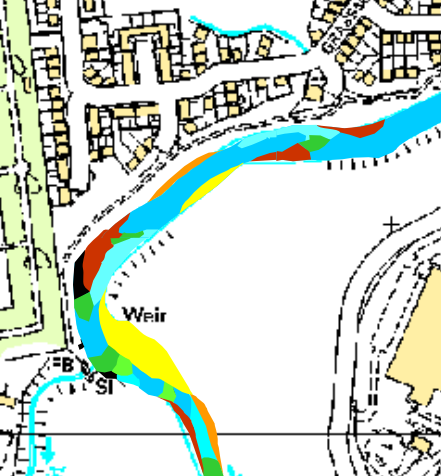 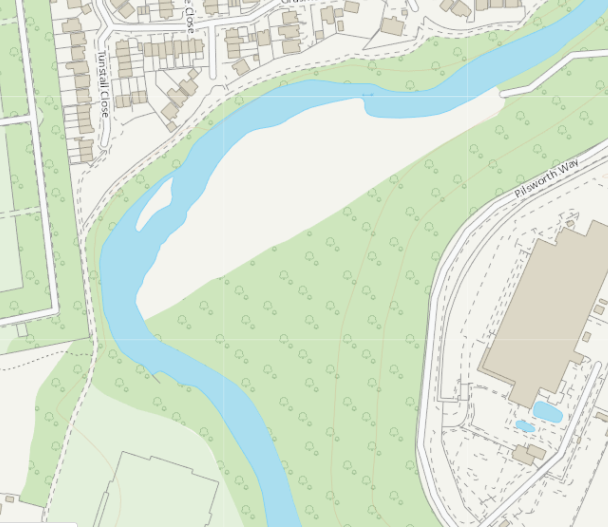 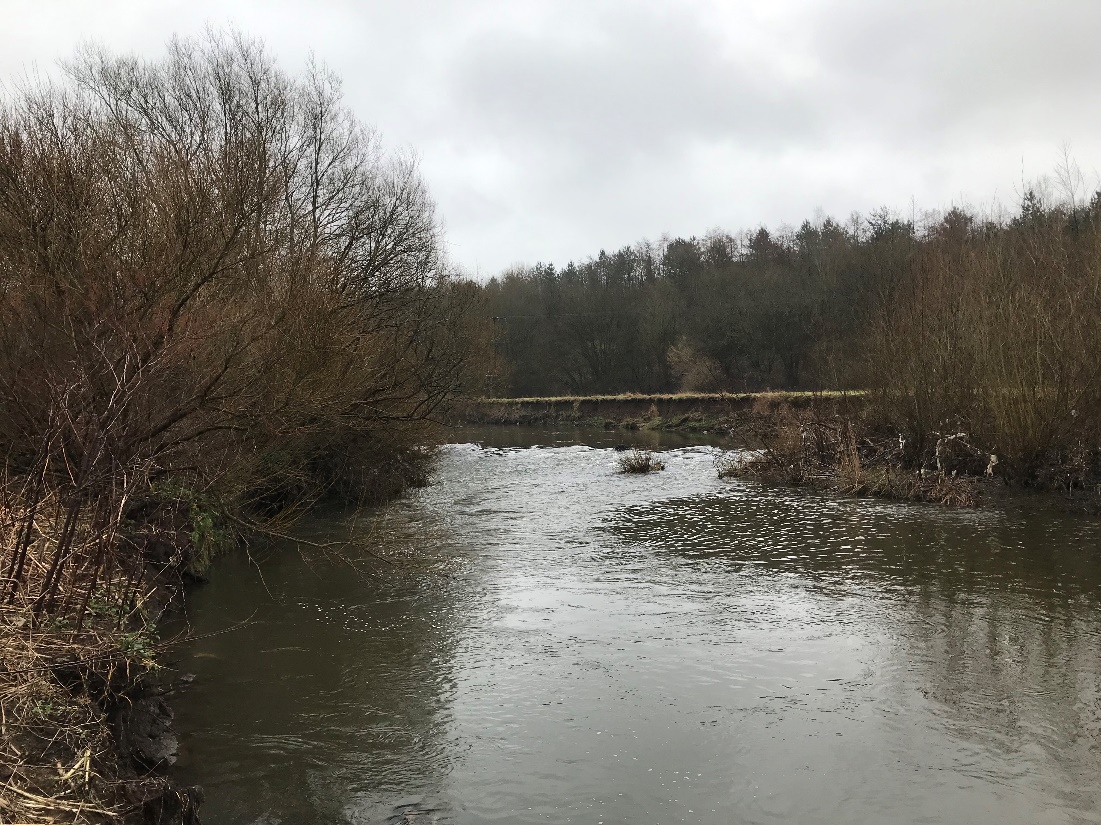 River Roch 2023
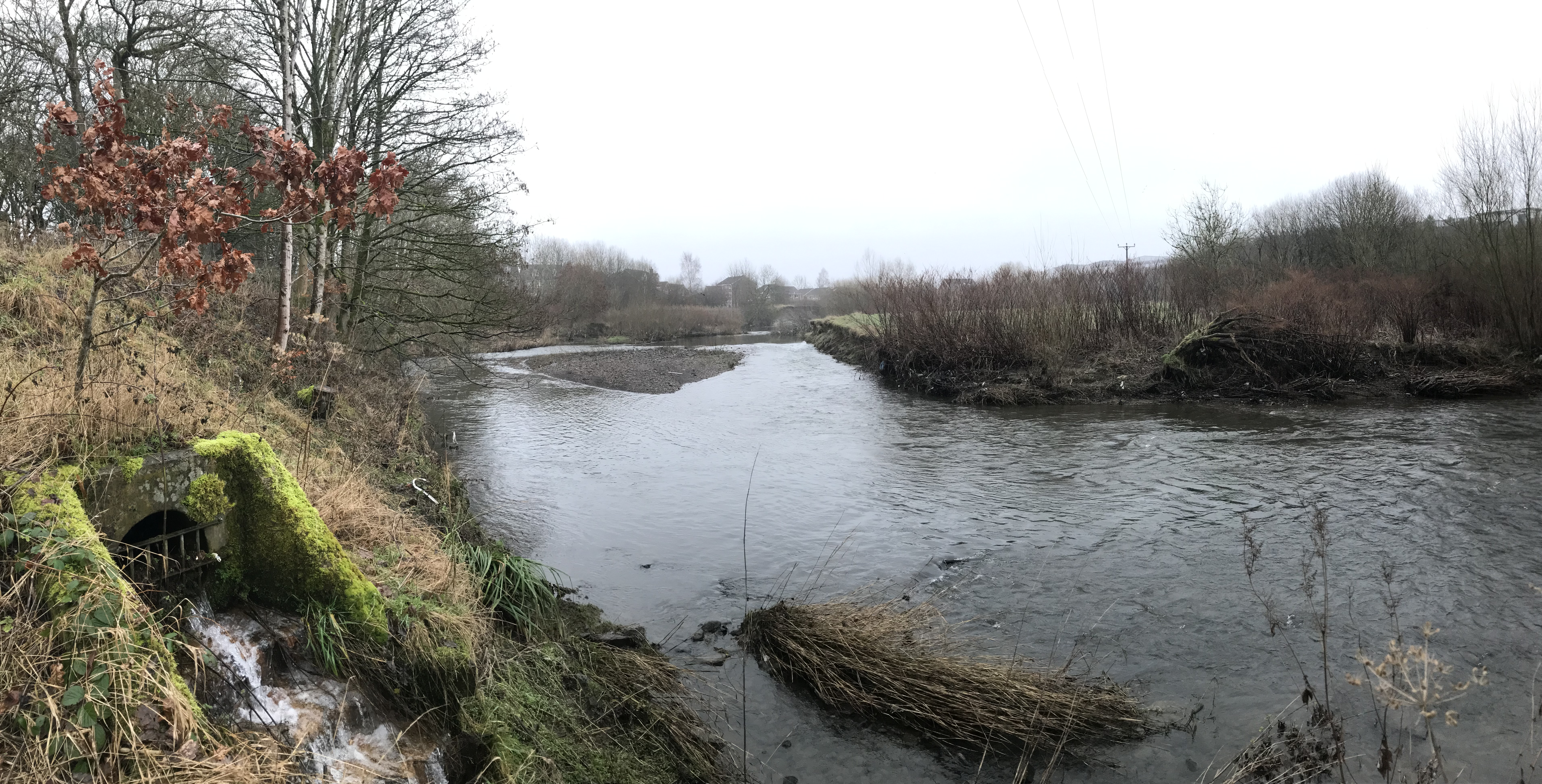 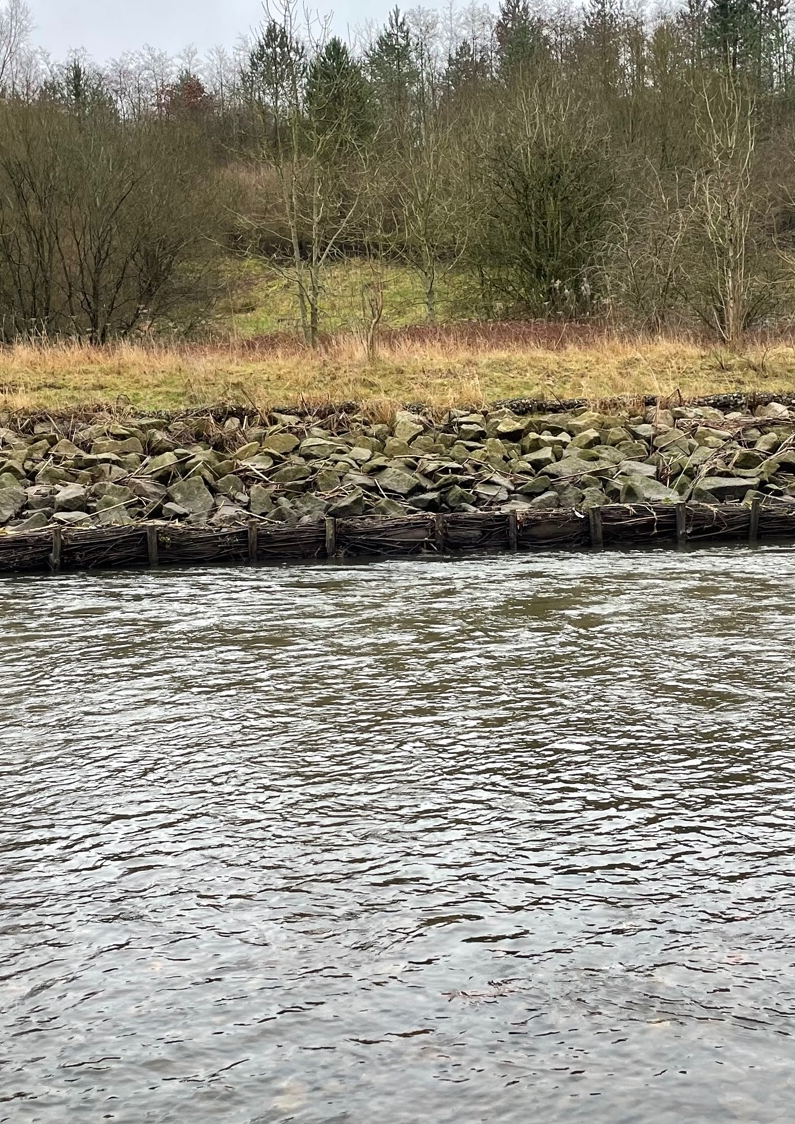 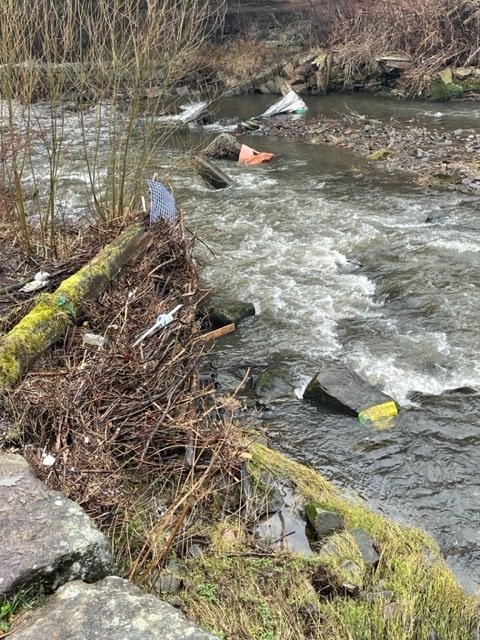 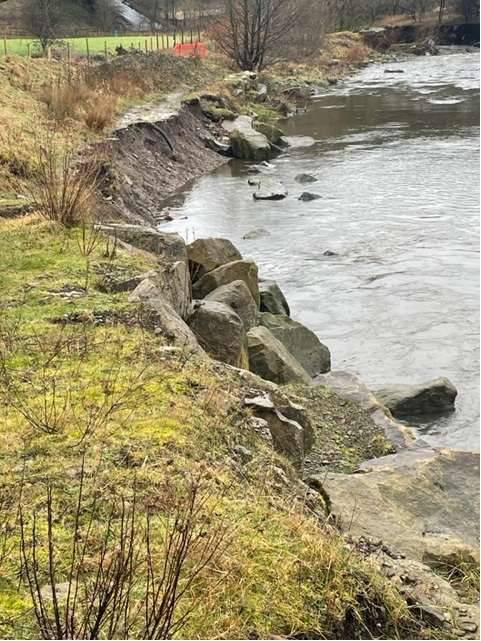 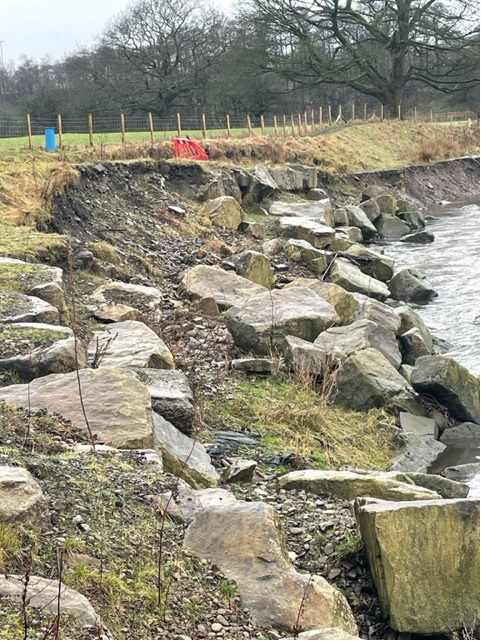 In conclusion
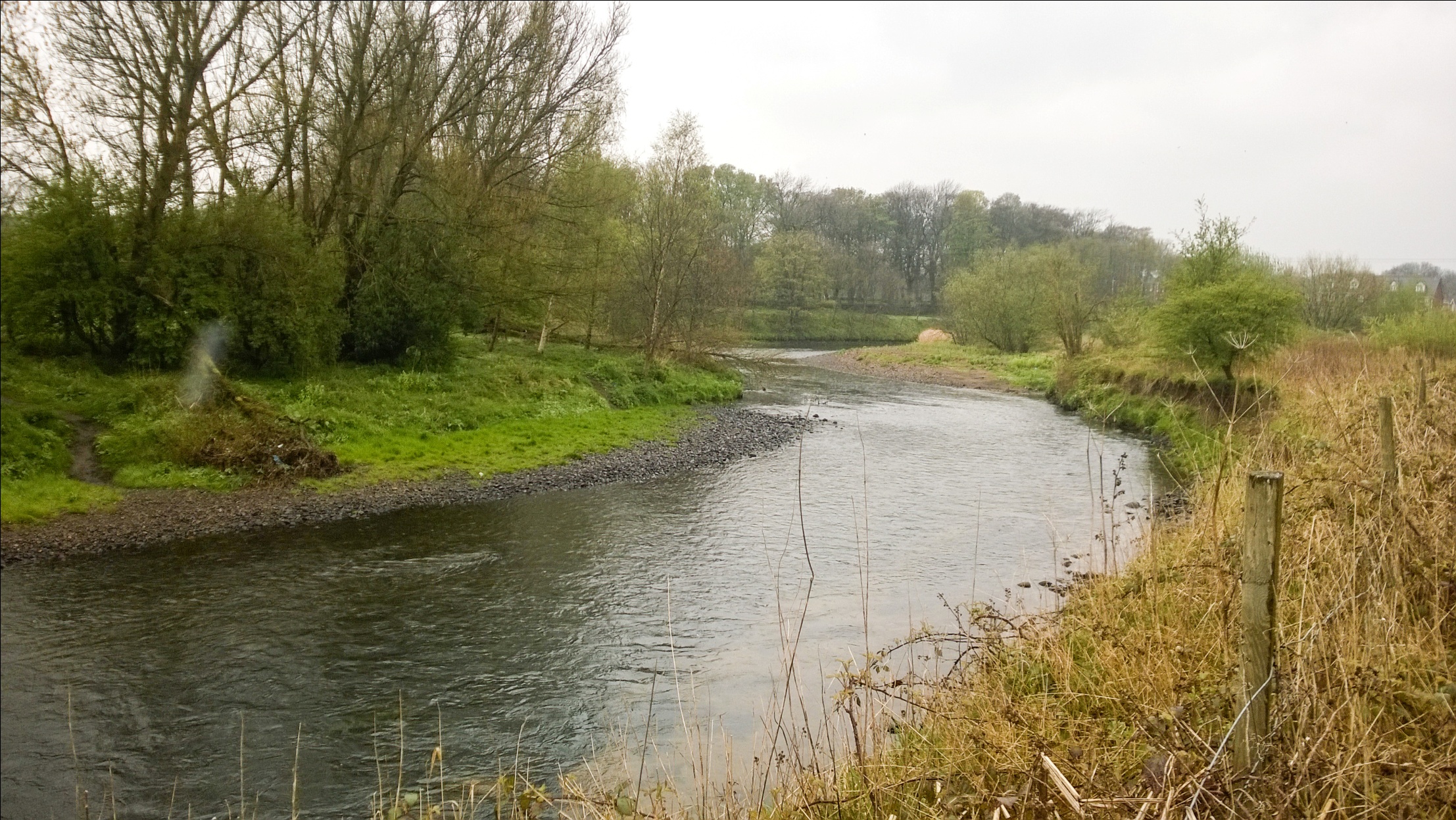